Adj Agreement Día 1
Differences between adjectives in English and Adjectives in Spanish
1.  In Spanish, adjectives go after the thing they 	describe
				Old car   	Carro Viejo

Hombre
+
Alto
=__________    ___________
Hombre
Alto
[Speaker Notes: Hit #8 Activating Prior Knowledge]
Adj Agreement Día 1
Differences between adjectives in English and Adjectives in Spanish
1.  In Spanish, adjectives go after the thing they 	describe
				Old car   	Carro Viejo

Guapa
+
Chica
=__________    ___________
Chica
Guapa
[Speaker Notes: Hit #8 Activating Prior Knowledge]
Adj Agreement Día 1
Differences between adjectives in English and Adjectives in Spanish
1.  In Spanish, adjectives go after the thing they 	describe
				
Cómico
+
jugo
=__________    ___________
Jugo
cómico
[Speaker Notes: Hit #8 Activating Prior Knowledge]
In Spanish, adjectives agree in gender and number with what they describe.









Adj. that end in -e match both genders.
Some adj. ending in a consonant add -a to the feminine. (trabajadora)
To make an adj. plural, add -es if it ends in a consonant
[Speaker Notes: Hit #8 Activating Prior Knowledge]
Adj Agreement Día 1
***Adj. in your book are usually just given as masculine singular and you must change them***
Chico
+
Bajo

=
Chico bajo
[Speaker Notes: Hit #8 Activating Prior Knowledge]
Adj Agreement Día 1
***Adj. in your book are usually just given as masculine singular and you must change them***
Chica
+
Bajo

=
Chica baja
[Speaker Notes: Hit #8 Activating Prior Knowledge]
Adj Agreement Día 1
***Adj. in your book are usually just given as masculine singular and you must change them***
Chicos
+
Bajo

=
Chicos bajos
[Speaker Notes: Hit #8 Activating Prior Knowledge]
Adj Agreement Día 1
***Adj. in your book are usually just given as masculine singular and you must change them***
Chicas
+
Bajo

=
Chicas bajas
[Speaker Notes: Hit #8 Activating Prior Knowledge]
Adj Agreement Día 1
***Adj. in your book are usually just given as masculine singular and you must change them***
Lazy man



=
Hombre perezoso
[Speaker Notes: Hit #8 Activating Prior Knowledge]
Adj Agreement Día 1
***Adj. in your book are usually just given as masculine singular and you must change them***
Red-headed woman


=
Mujer pelirroja
[Speaker Notes: Hit #8 Activating Prior Knowledge]
Adj Agreement Día 1
***Adj. in your book are usually just given as masculine singular and you must change them***
Funny pizzas



=
Pizzas cómicas
[Speaker Notes: Hit #8 Activating Prior Knowledge]
Adj Agreement Día 1
***Adj. in your book are usually just given as masculine singular and you must change them***
The old french fries


=
Las papas fritas viejas
[Speaker Notes: Hit #8 Activating Prior Knowledge]
Adj Agreement Día 1
***Adj. in your book are usually just given as masculine singular and you must change them***
A small cookie



=
Una galleta pequeña
[Speaker Notes: Hit #8 Activating Prior Knowledge]
Adj Agreement Día 1
***Adj. in your book are usually just given as masculine singular and you must change them***
The organized boys


=
Los chicos organizados
[Speaker Notes: Hit #8 Activating Prior Knowledge]
Adj Agreement Día 1
Raise your hand and describe the people below.  Adjectives that might work are listed, as well.
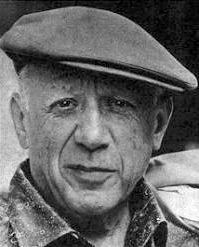 Possibilities:

Artistic
Intelligent
Old
Hombre artistico
Hombre inteligente
Hombre viejo
Pablo Picasso
[Speaker Notes: Hit #8 Activating Prior Knowledge]
Adj Agreement Día 1
Raise your hand and describe the people below.  Adjectives that might work are listed, as well.
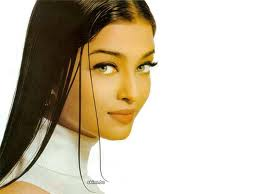 Possibilities:

Artistic
Young
Pretty
Mujer artística
Mujer joven
Mujer bonita
Aishwarya Rai
[Speaker Notes: Hit #8 Activating Prior Knowledge]
Adj Agreement Día 1
Raise your hand and describe the people below.  Adjectives that might work are listed, as well.
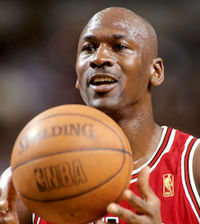 Possibilities:

Athletic
Hard working


Tall
Good-looking
Hombre atlético
Hombre trabajador
Hombre alto
Hombre guapo
Michael Jordan
[Speaker Notes: Hit #8 Activating Prior Knowledge]
Adj Agreement Día 1
Raise your hand and describe the people below.  Adjectives that might work are listed, as well.
Possibilities:

Athletic
Hard working


Tall
Young
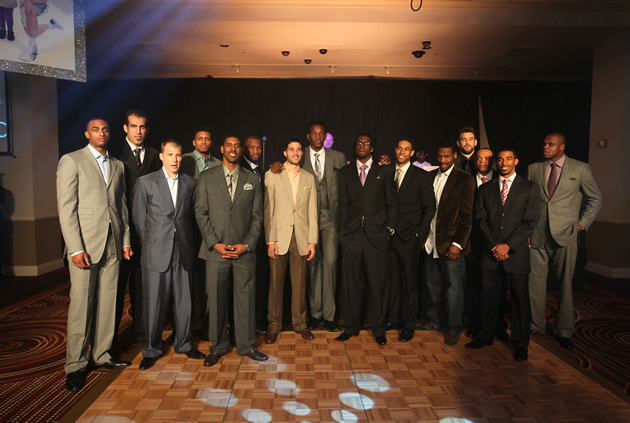 Hombres atléticos
Hombres trabajadores
Hombres altos
Hombres jovenes
The Memphis Grizzlies
[Speaker Notes: Hit #8 Activating Prior Knowledge]
Adj Agreement Día 1
Raise your hand and describe the people below.  Adjectives that might work are listed, as well.
Possibilities:

Short
Young
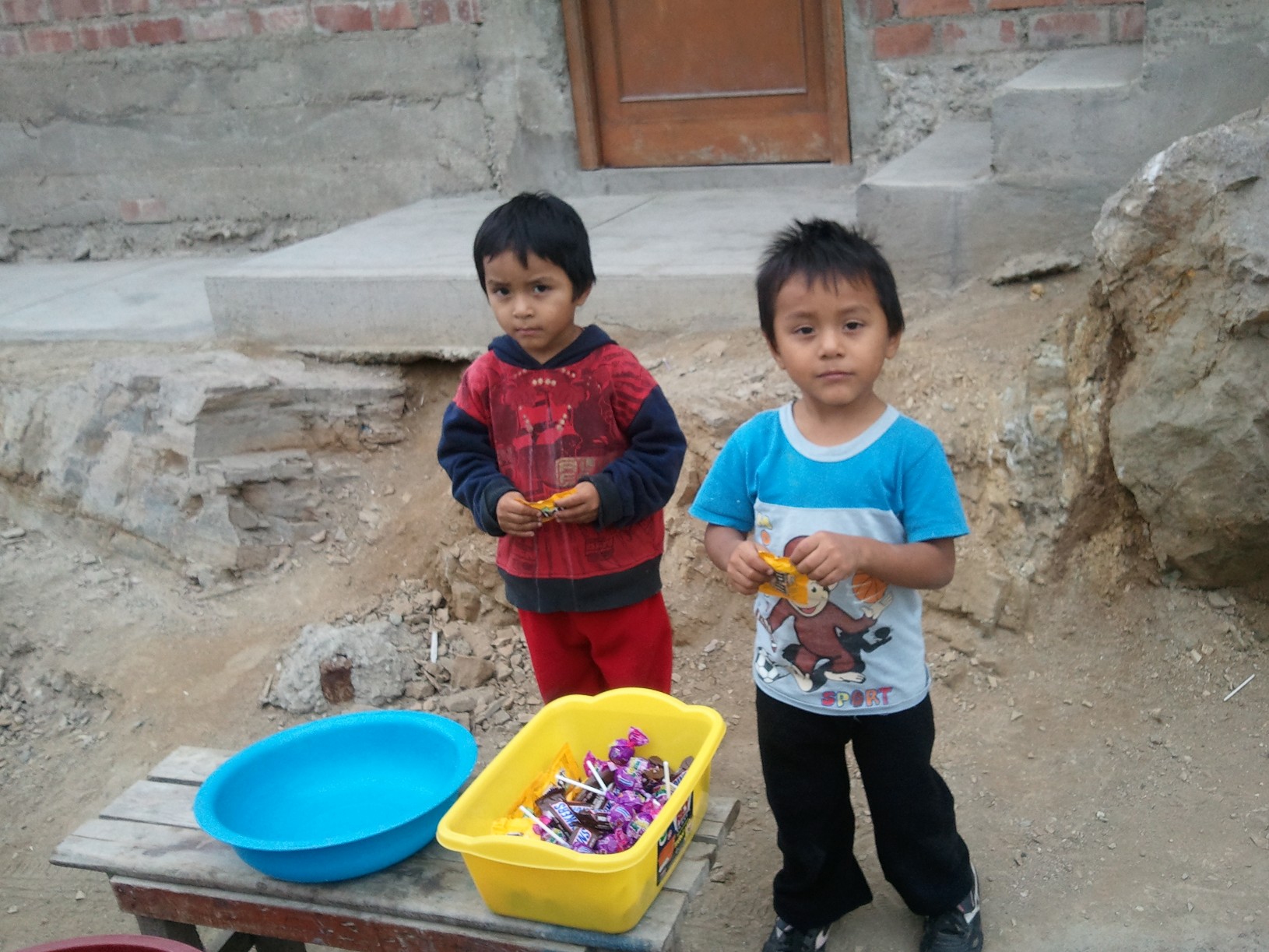 Personas bajas
Personas jovenes
PEOPLE
[Speaker Notes: Hit #8 Activating Prior Knowledge]
Adj Agreement Día 1
Independently, complete “Did you get it” pg 46
On the way out, get this worksheet into the classwork tray.
[Speaker Notes: Hit #8 Activating Prior Knowledge]